Professional and Legal IssuesAcademic Integrity in an Ethical Context2012-13INFO2009 (Professional and Legal Issues) http://www.edshare.soton.ac.uk/6003/
Su White (saw)
INFO2009 Professional and Legal Issues
[Speaker Notes: First half includes activities for students to help them understand the scope of the module, and to think about how they will make it part of their]
Plan for today
Independent Study
Academic integrity tutorial – W3 
Academic Integrity in an Ethical Context
Academic integrity in the bigger picture
Professional Integrity
INFO2009 Professional and Legal Issues
Another view
INFO2009 Professional and Legal Issues
Review: Assessments
Prepare an annotated bibliography          10%
Produce and present a resource		45%
Complete a stage test				20%
Answer a case study				25%


See https://secure.ecs.soton.ac.uk/module/1213/INFO2009/for details
INFO2009 Professional and Legal Issues
Review: task – wiki edit
You did it… mostly ;-)
Leave the number part empty
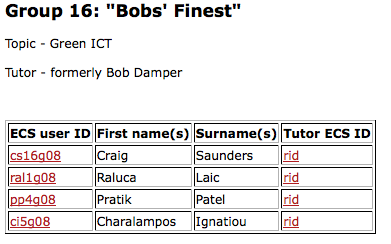 INFO2009 Professional and Legal Issues
Can you move them onto the sub page please!
Well done to the one set of folk who did!
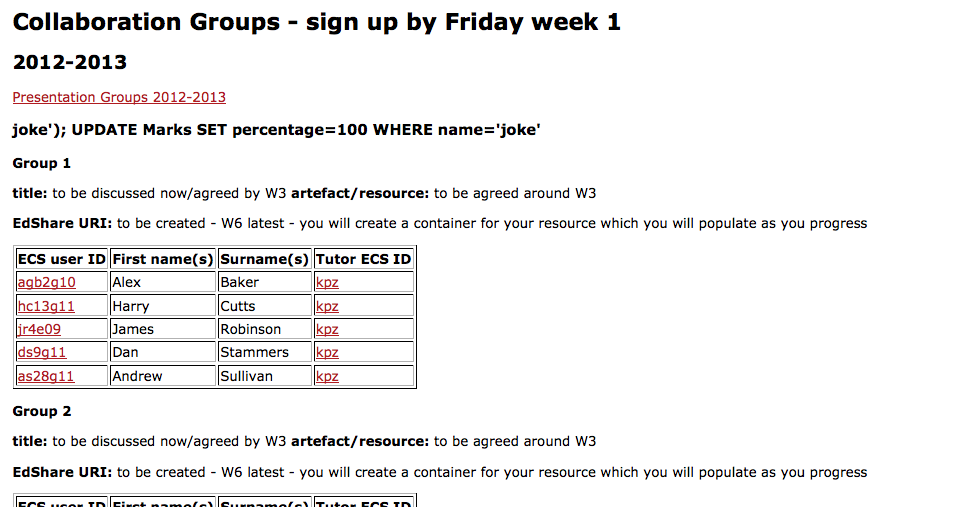 INFO2009 Professional and Legal Issues
What I really want 
October 2010, Week 2
INFO2009 Professional and Legal Issues
What we got – mostly there
https://secure.ecs.soton.ac.uk/module/1011/INFO2009/wiki
October 2010, Week 2
INFO2009 Professional and Legal Issues
This week…
Independent Study
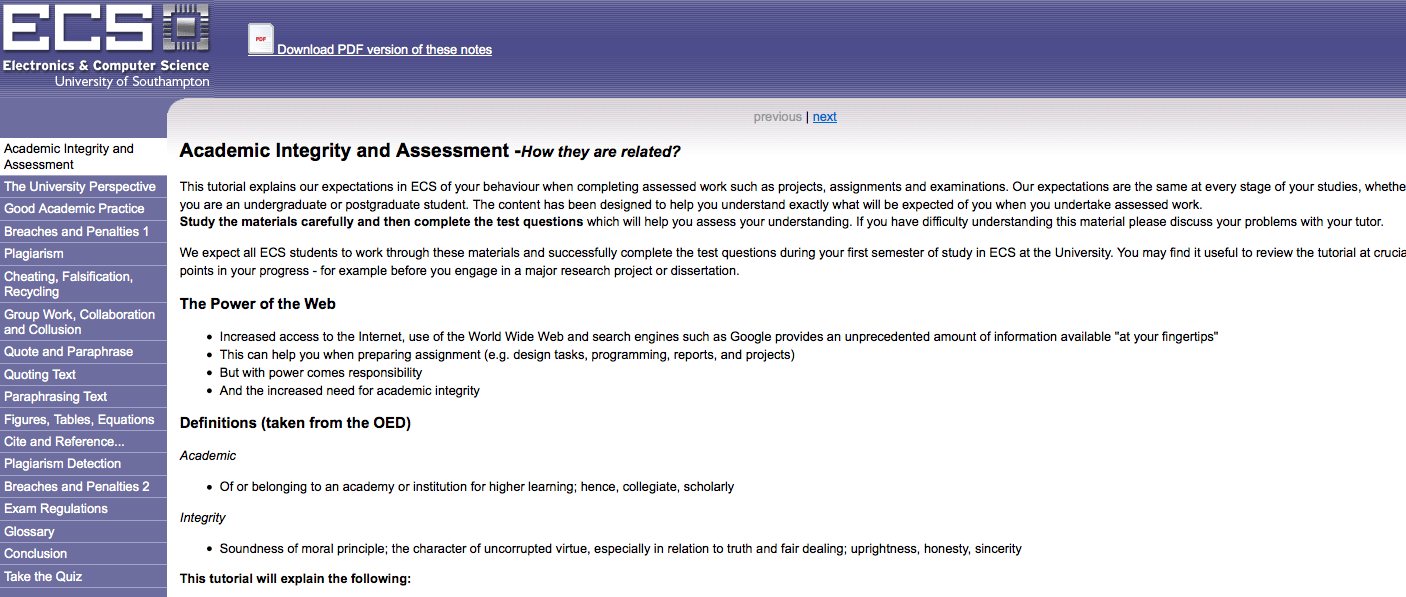 http://www.ait.ecs.soton.ac.uk/
INFO2009 Professional and Legal Issues
expectations
You can expect to find some questions relating to independent study activities in the stage test
Understanding of Academic integrity is something which is very easy to include in an online multiple choice question test
You are strongly advised to find time for this activity 
INFO2009 Professional and Legal Issues
University Resources
INFO2009 Professional and Legal Issues
Look at the scenarios
http://www.edshare.soton.ac.uk/3493/
INFO2009 Professional and Legal Issues
Academic Integrity links
Academic Integrity
Read the general guidance http://www.studyskills.soton.ac.uk/integrity/
Work through the ECS academic integrity tutorial http://www.ait.ecs.soton.ac.uk/
See the rules and regulationshttp://www.calendar.soton.ac.uk/sectionIV/academic-integrity-procedures.html
They are also explained in the ECS student handbook https://secure.ecs.soton.ac.uk/ug/handbook/0809/SectionA07DM3.doc
INFO2009 Professional and Legal Issues
Academic integrity in the bigger picture
Professional Integrity
Codes of conduct
An ethical context
INFO2009 Professional and Legal Issues
Scenario: group discussion
You discover a fellow student has been using rent a coder to solve programming assignments
What are their possible motivations?
How would you describe this person's character? 
How would you describe this person's capabilities? 
What kind of employee do you think this person will be when they enter the professional workplace?
What would or could you do? Does your group agree?
INFO2009 Professional and Legal Issues
Sophocles…
Rather fail with honour than succeed by fraud
INFO2009 Professional and Legal Issues
Dishonesty in the workplace
There are many different types of potential dishonesty in the workplace
In your groups (2/3) write a list (interim feedback/check options)
Rank the activities in order (least to most offensive)
What makes things appear least offensive?
What makes things appear most offensive?
Can you identify any flaws in this type of argument?
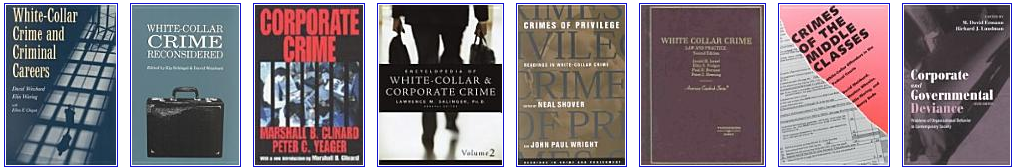 INFO2009 Professional and Legal Issues
Where next?
We will return to personal ethics and the workplace later in the course 
when we look at workplace contexts
Law which protects those who report crimes and misconduct (whistleblowing, industrial tribunals)
Codes of conduct which guide workers (BCS, IET)
Organisations which provide legal support for workers (trades unions)
INFO2009 Professional and Legal Issues
Thank You :-)
Over the next week
Think about
 the topics which are within INFO2009
For your bibliography
For your group project	
Careers Fairs
Internships and other vacation employment
INFO2009 Professional and Legal Issues
For ref...
INFO2009 Professional and Legal Issues